An OHDSI approach to risk factor identification
Martijn Schuemie
Announcement 1
Empirical CI calibration paper published in PNAS!
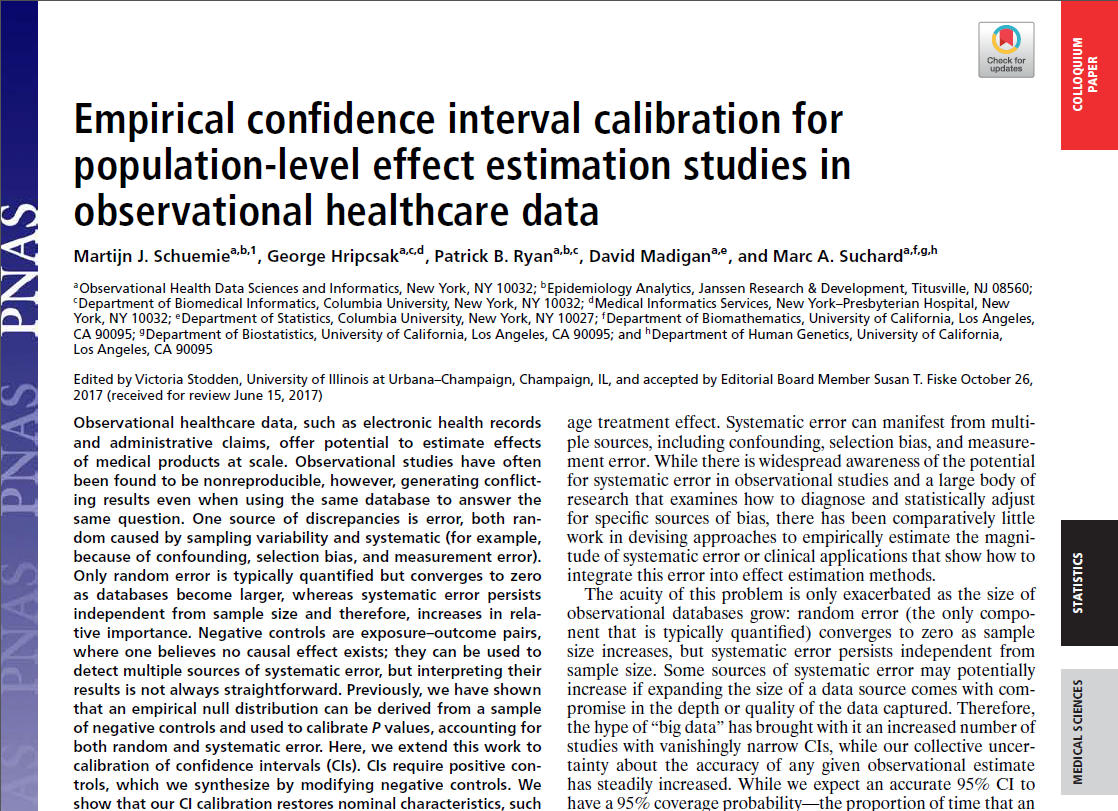 2
Announcement 2
LEGEND

Large-scale 
Evidence 
Generation and 
Evaluation in a 
Network of 
Databases
3
Announcement 3
CohortMethod plotKaplainMeier now works for variable ratio matching and stratification!
4
Announcement 4
CohortMethod createCmTable1 creates table 1 for your  comparative cohort study!
5
Risk factors
Ambiguity around what is a “risk factor”:

Something associated with the outcome?

Something that causes the outcome?

An effect modifier?
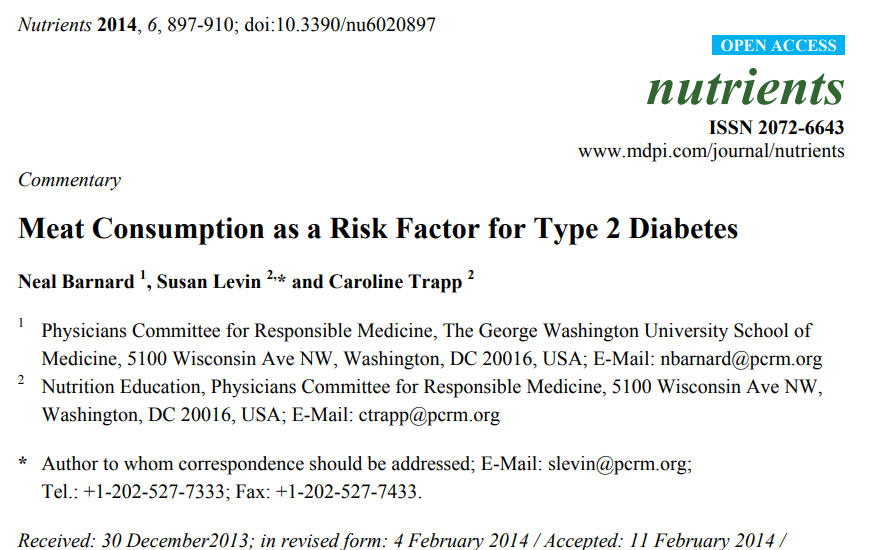 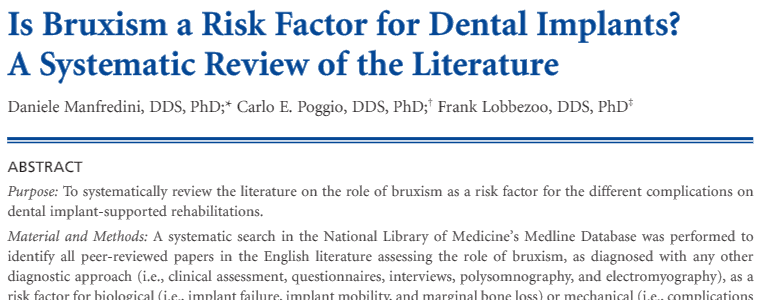 6
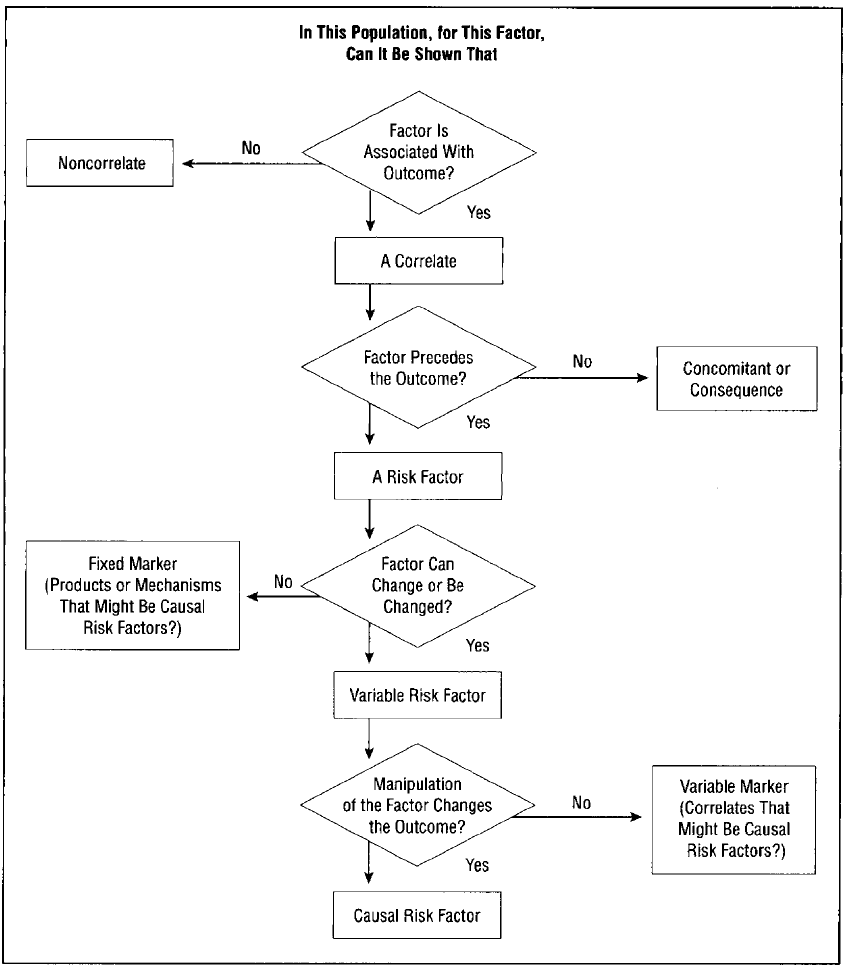 Kraemer HC, Kazdin AE, Offord DR, Kessler RC, Jensen PS, Kupfer DJ. Coming to terms with the terms of risk. Arch Gen Psychiatry. 1997 Apr;54(4):337-43.
7
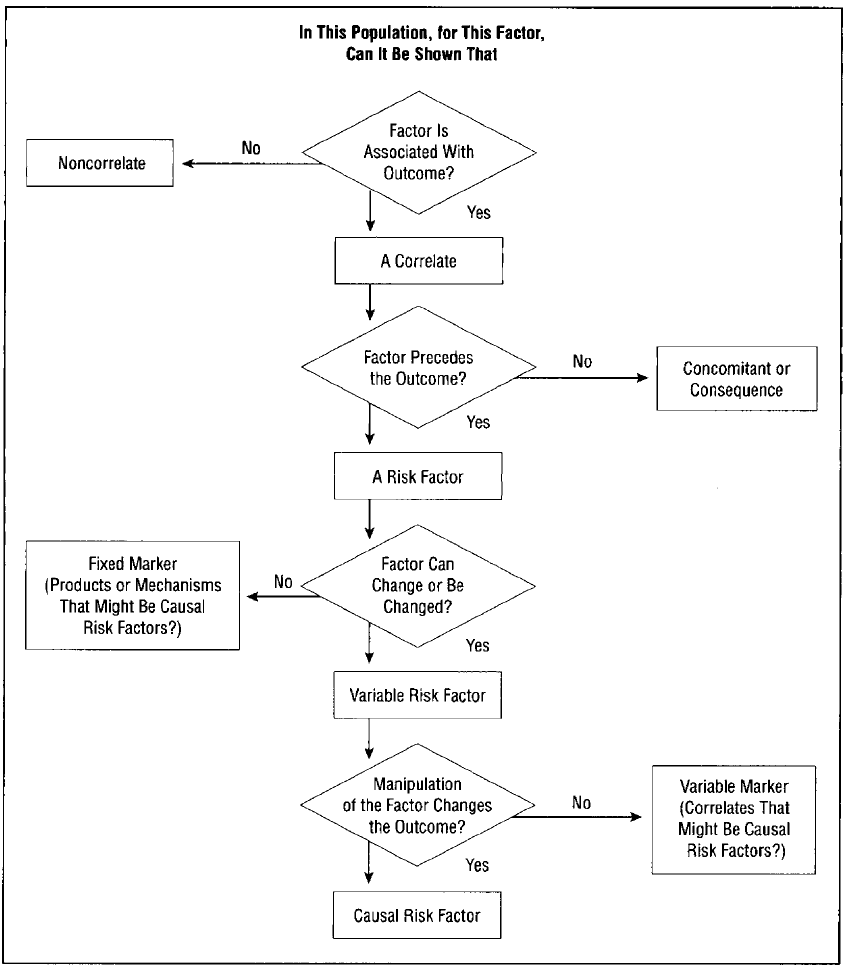 E.g. eye color and lung cancer
Kraemer HC, Kazdin AE, Offord DR, Kessler RC, Jensen PS, Kupfer DJ. Coming to terms with the terms of risk. Arch Gen Psychiatry. 1997 Apr;54(4):337-43.
8
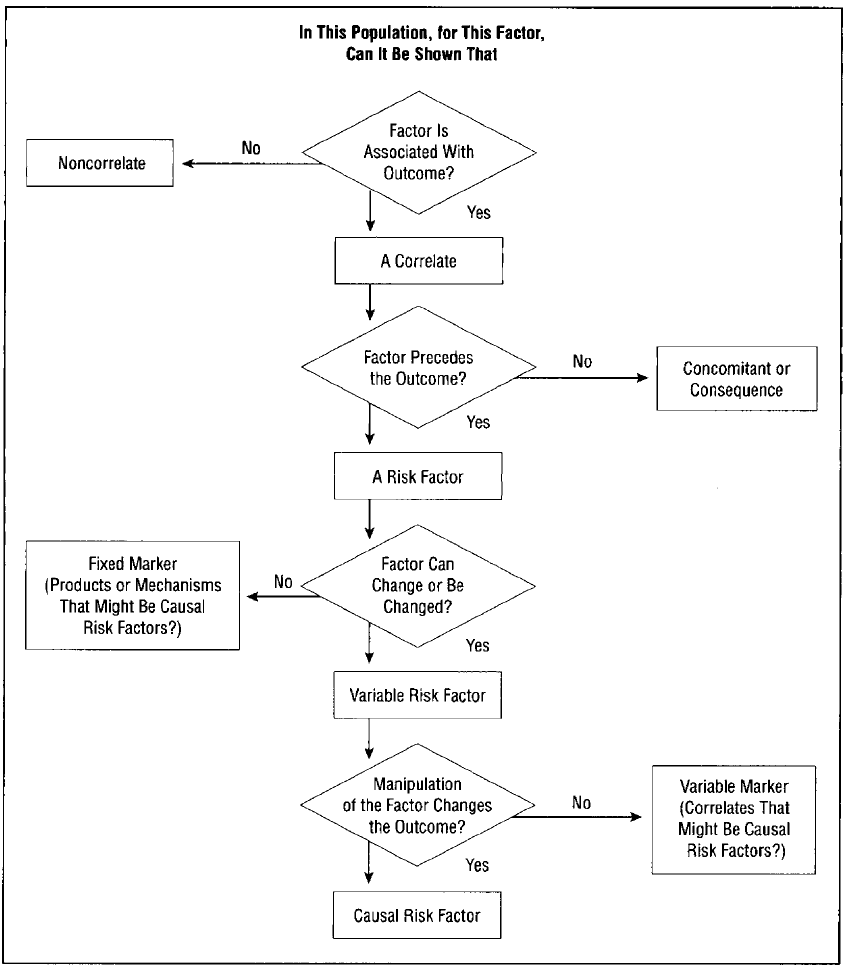 E.g. antibiotics and infections
Kraemer HC, Kazdin AE, Offord DR, Kessler RC, Jensen PS, Kupfer DJ. Coming to terms with the terms of risk. Arch Gen Psychiatry. 1997 Apr;54(4):337-43.
9
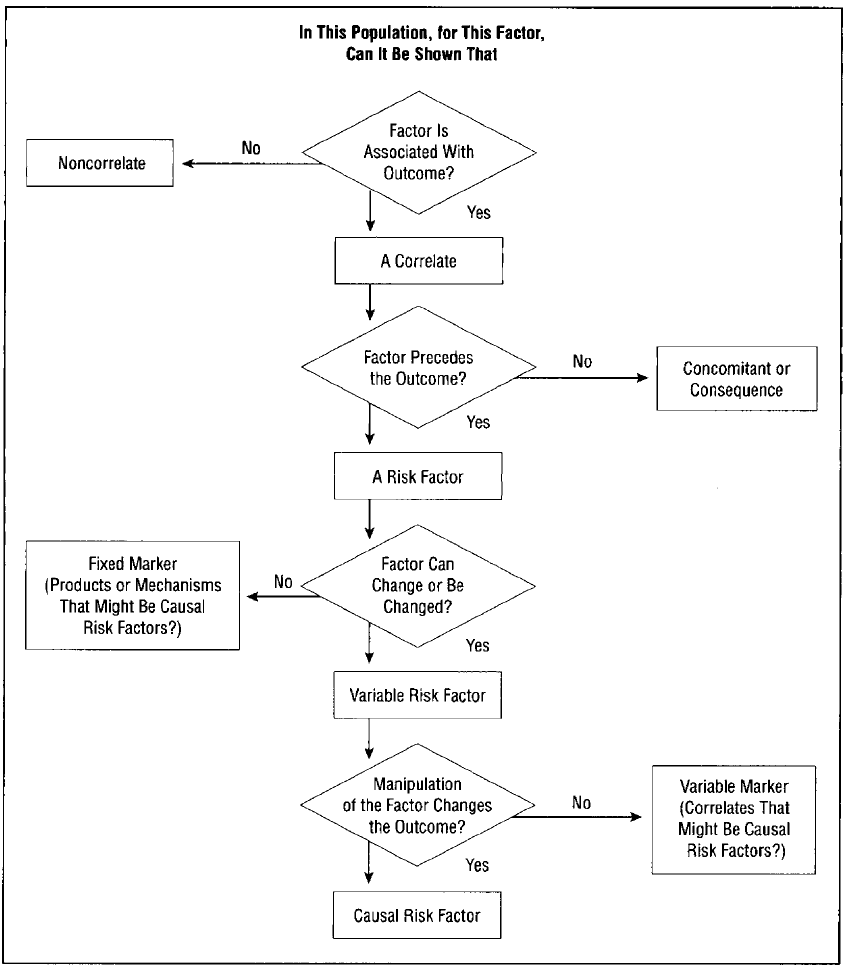 E.g. alcohol and lung cancer
Kraemer HC, Kazdin AE, Offord DR, Kessler RC, Jensen PS, Kupfer DJ. Coming to terms with the terms of risk. Arch Gen Psychiatry. 1997 Apr;54(4):337-43.
10
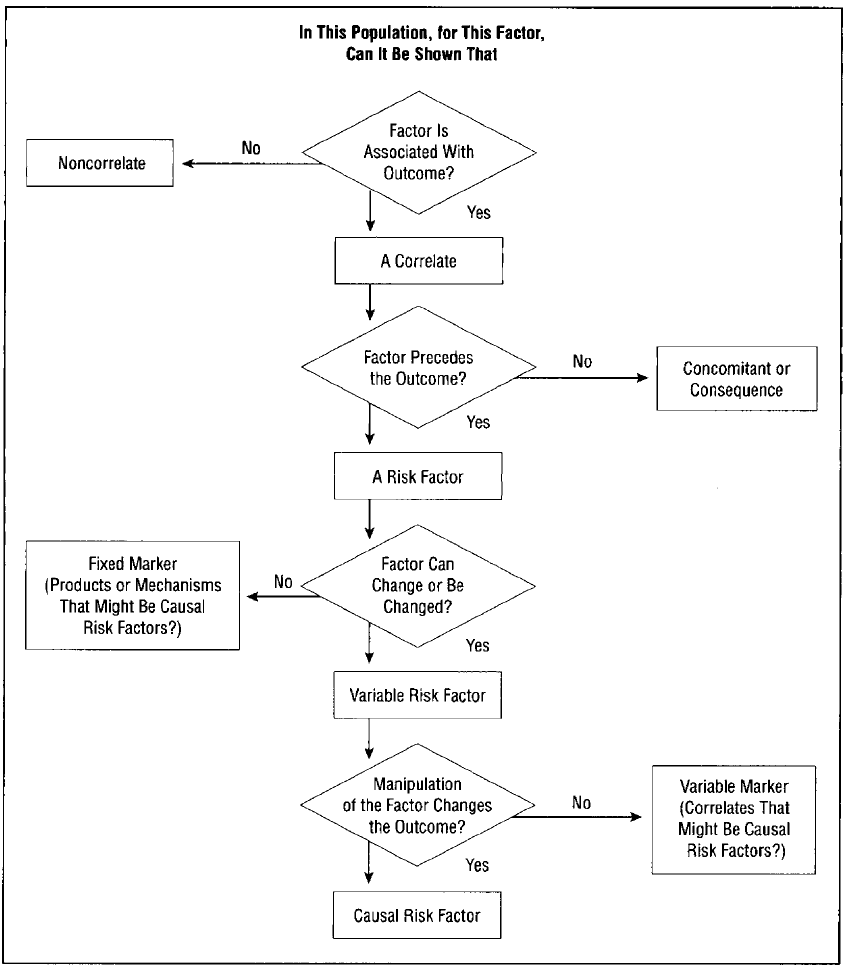 E.g. ‘family history of breast cancer’ and breast cancer
Kraemer HC, Kazdin AE, Offord DR, Kessler RC, Jensen PS, Kupfer DJ. Coming to terms with the terms of risk. Arch Gen Psychiatry. 1997 Apr;54(4):337-43.
11
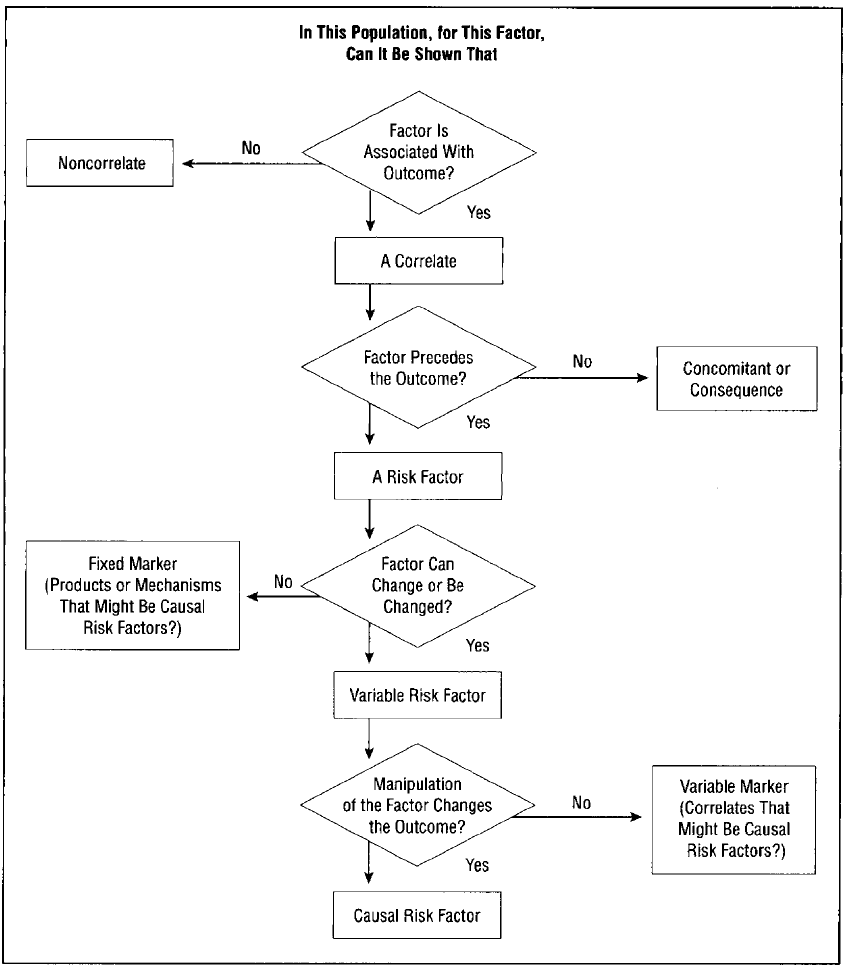 E.g. alcohol and lung cancer
Kraemer HC, Kazdin AE, Offord DR, Kessler RC, Jensen PS, Kupfer DJ. Coming to terms with the terms of risk. Arch Gen Psychiatry. 1997 Apr;54(4):337-43.
12
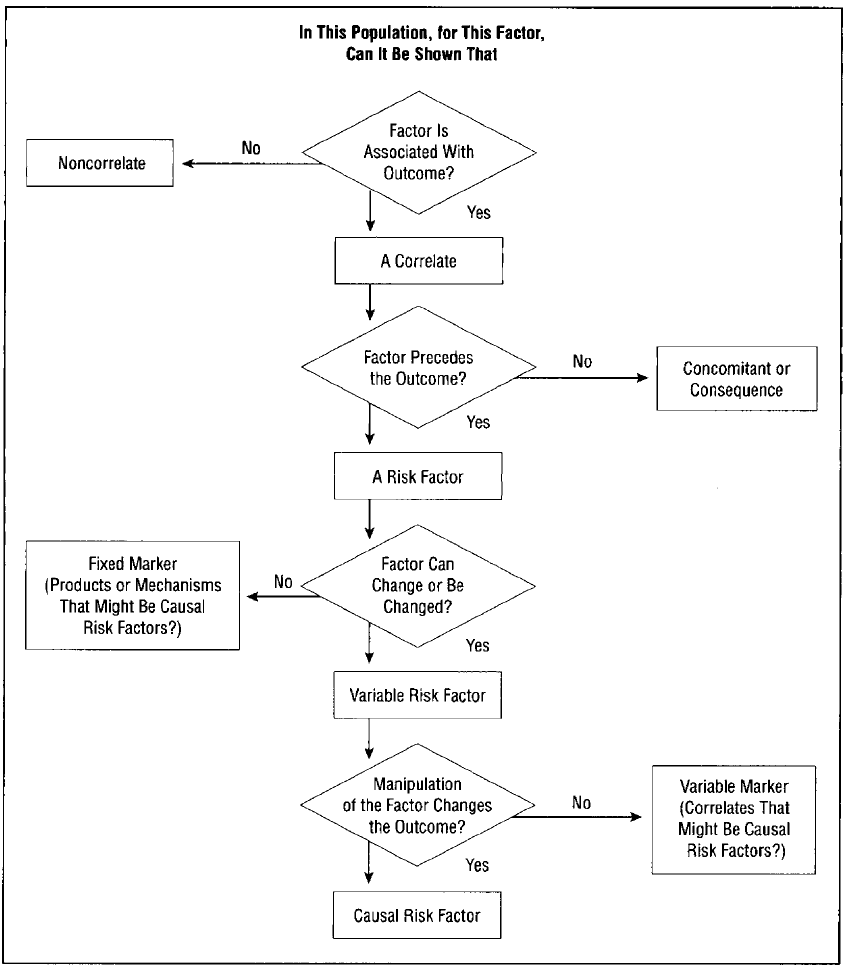 E.g. smoking and lung cancer
Kraemer HC, Kazdin AE, Offord DR, Kessler RC, Jensen PS, Kupfer DJ. Coming to terms with the terms of risk. Arch Gen Psychiatry. 1997 Apr;54(4):337-43.
13
Univariable definition of risk factor
p(y=1 | xi=1) > p(y=1)

Observing the preceding factor xi increases the probability of the outcome (y=1)

E.g. both alcohol and smoking are risk factors for lung cancer
14
Multivariable definition of risk factor
p(y=1 | xi=1, Xj≠i) > p(y=1 | Xj≠i)

Observing the preceding factor xi , given all other observed preceding factors, increases the probability of the outcome (y=1)

E.g. is alcohol still a risk factor for lung cancer after accounting for smoking?
15
Identifiability in multivariate definition
Colinearity of factors poses a problem:





Given smoking, alcohol is not predictive
Given alcohol, smoking is not predictive
Smoking
Lung cancer
Alcohol
16
Solution
Traditional:
Only consider a handful of (arbitrarily) selected variables. 
Fit regression model.

LASSO:
Use regularized regression
All but one correlated variable will be shrunk to zero
Loss of information? (e.g. smoking might get shrunk)
17
Proposed solution
‘Risk factor analysis’
Combine correlated variables into ‘factors’
‘factor’ as in ‘factor analysis’: hidden variable in a lower-dimensional space
Perform regression on factors
18
Demonstration
Task: Find risk factors of stroke in people with depression

Define T (people with depression) and O (stroke)
Define time-at-risk: 1 year following cohort entry
Extract baseline covariates using FeatureExtraction
Identify factors
Principle Component Analysis
Latent Dirichlet Allocation
Transform features to factors
Fit logistic regression
X = factors
y = stroke
19
Demonstration
MDCD database
123,861 people in target cohort
517 outcomes in time-at-risk
Shiny app
20
Conclusions
Univariable definition of ‘risk factors’ is clear

Unclear how this extends to multivariable space

Current solutions (hand-picking, LASSO) have issues

Identifying lower-dimensional factors might help

More research needed
21
Topic of next meeting(s)?
?
22
Next workgroup meeting
Western hemisphere: March 29
6pm Central European time
12pm New York
9am Los Angeles / Stanford

Eastern hemisphere: April 4
3pm Hong Kong / Taiwan
4pm South Korea
4:30pm Adelaide
9am Central European time
8am UK time
http://www.ohdsi.org/web/wiki/doku.php?id=projects:workgroups:est-methods
23